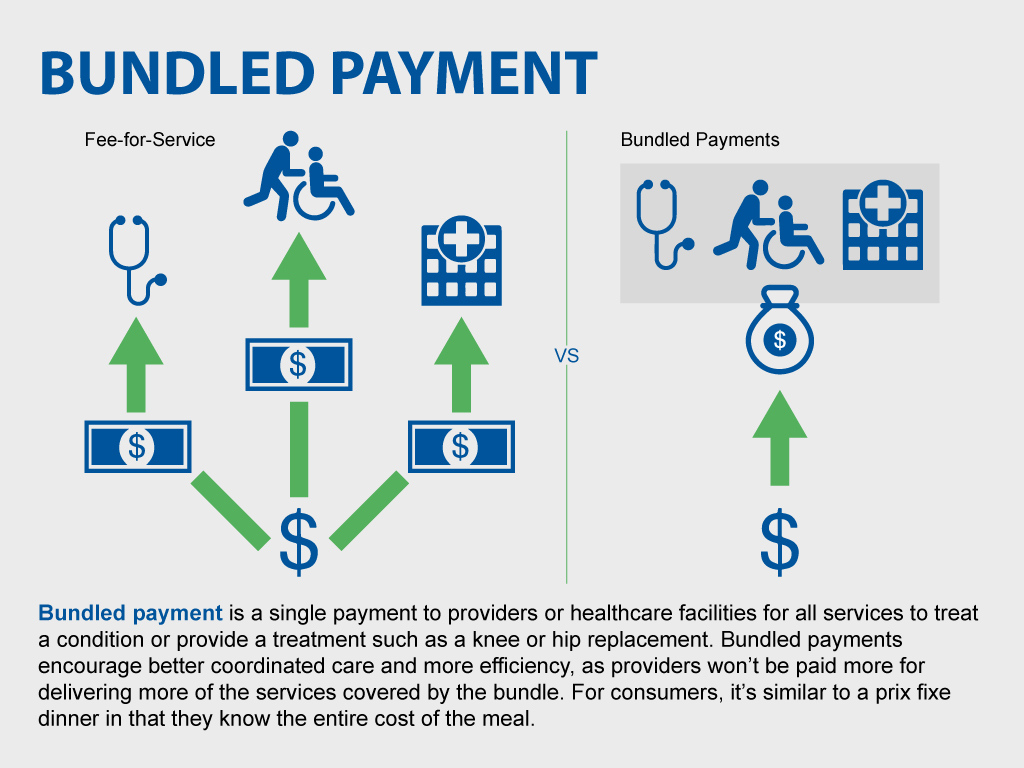 YOUR LOGO HERE